Date : 16 JULAI 2018 
Time : 0830 hrs 
Venue : IBUPEJABAT SHAH ALAM
BASIC TRAUMA LIFE SUPPORT
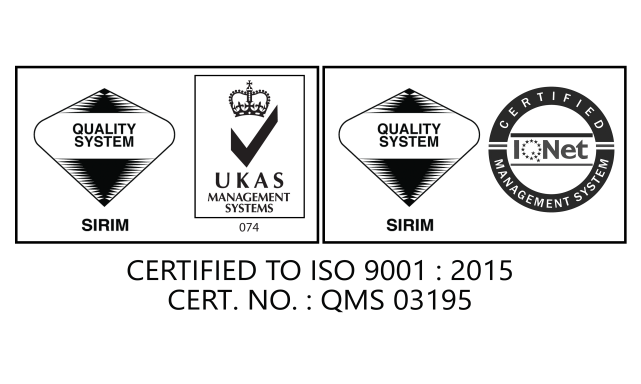 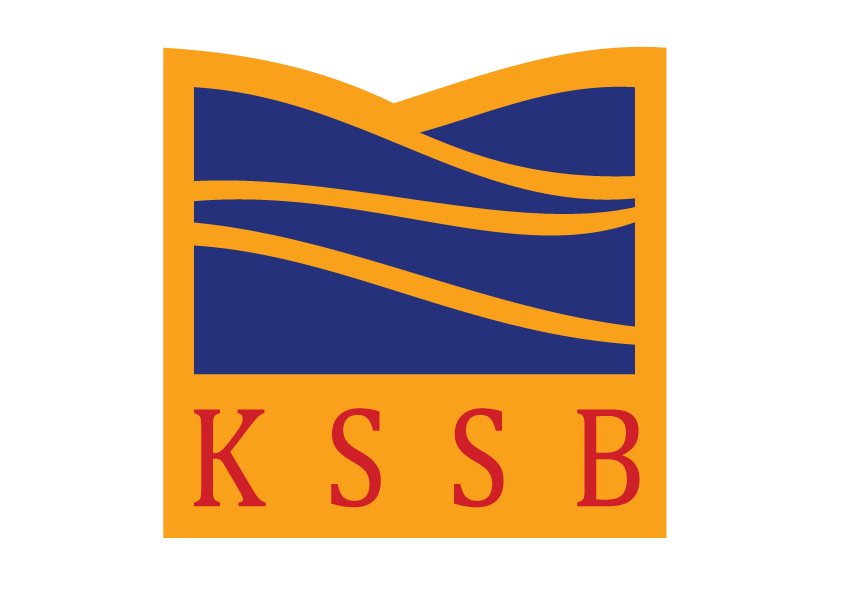 TITLE : BANTUAN ASAS KECEMASAN
PRINSIP BANTUAN KECEMASAN 

DANGER 	- 	PENILAIAN TAHAP BAHAYA PADA DIRI SENDIRI KEMUDIAN PADA MANGSA
RESPON 	-	PENILAIAN TAHAP KESEDARAN 
AIRWAY	-	SALURAN PERNAFASAN  (LIHAT, DENGAR, RASA)
BREATING	-	BERNAFAS (KADAR, RENTAK)
CIRCULATION -	PEREDARAN DARAH (KADAR , RENTAK)


KADAR NORMAL 
NADI 	= 	DEWASA ( 60 – 100/MIN)   BAYI (90 – 120/MIN)
PERNAFASAN  = 	DEWASA (14 – 20 KALI/MIN) BAYI (30 – 40 KALI/MIN)
SUHU 	=	NORMAL (36.6 ⁰C – 37.5 ⁰C) 
			LOW GREDE FEVER ( 37.6⁰C – 38.0⁰C)
			MODERETE FEVER (38.1⁰C – 38.8⁰C)
			HIGH GREDE FEVER ( 38.9⁰C KEATAS )
2
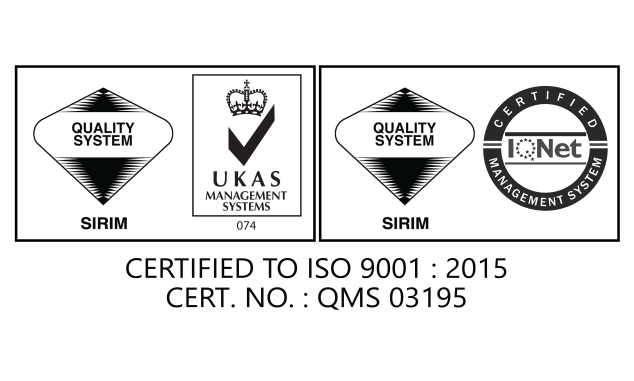 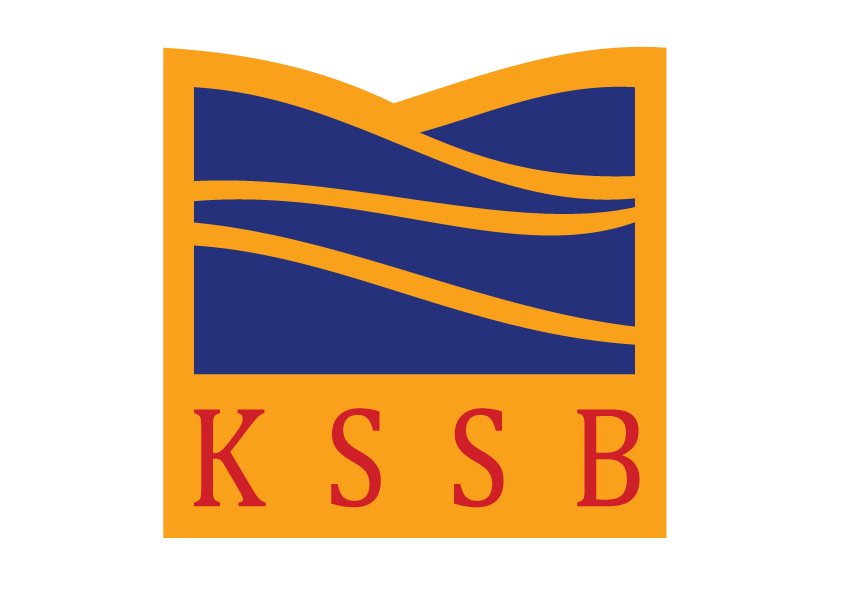 TITLE: SOFT TISSUE INJURY
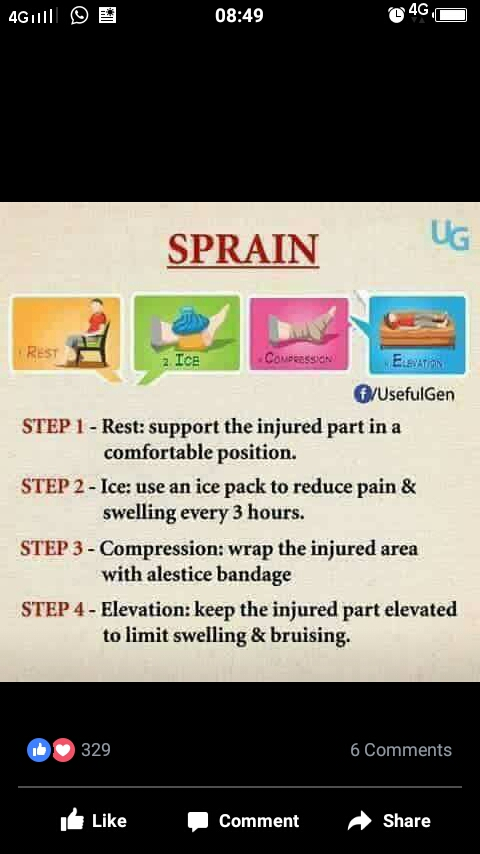 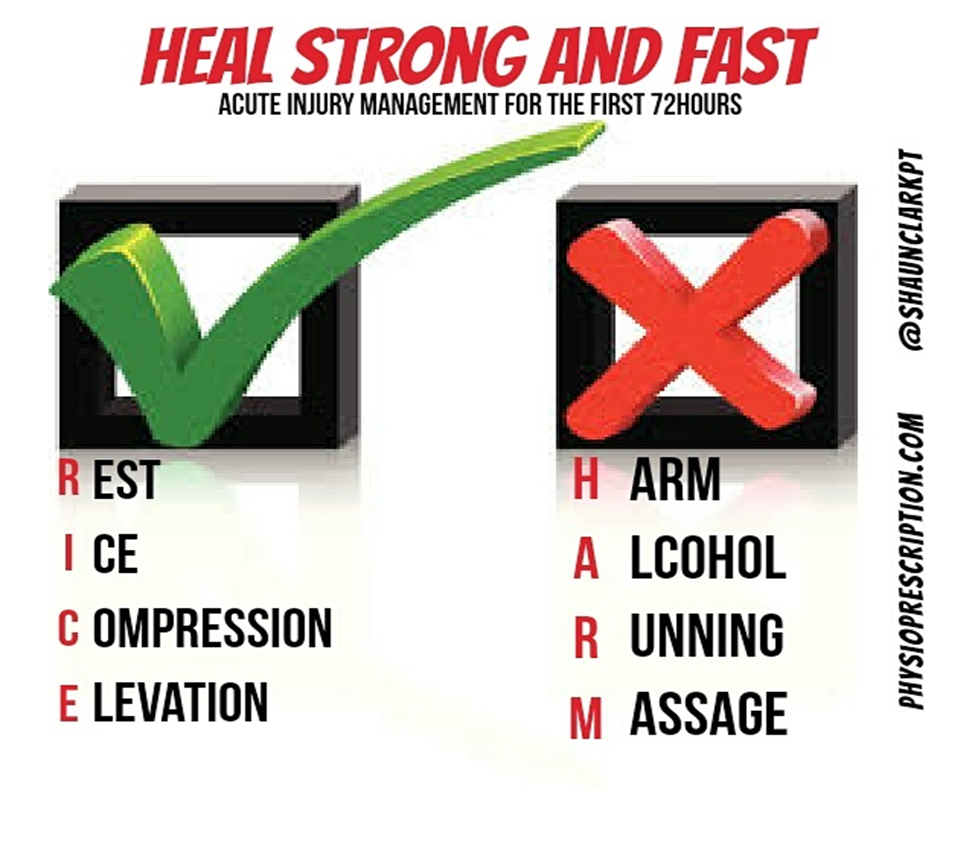 3
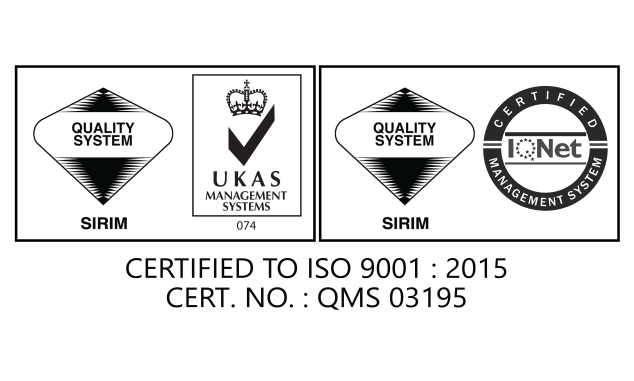 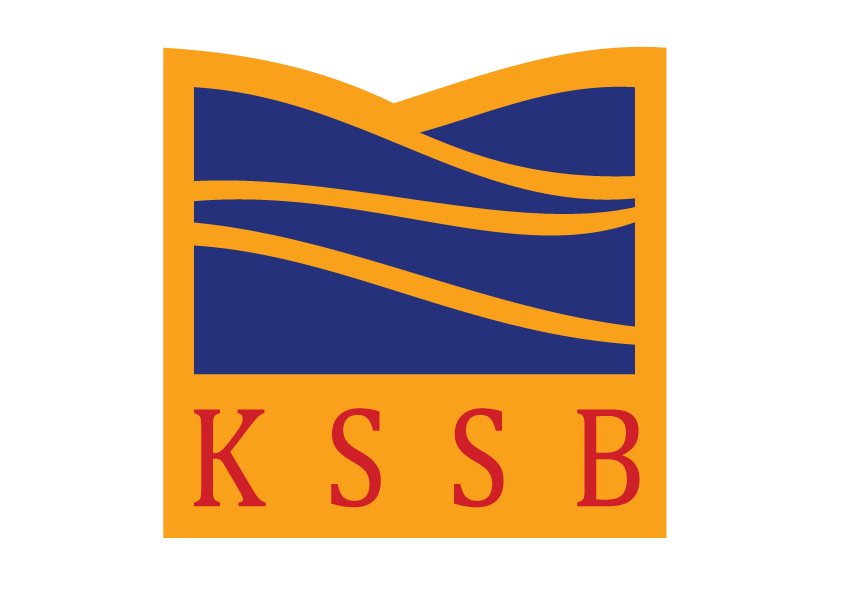 TITLE: PATAH/ TERSELIUH
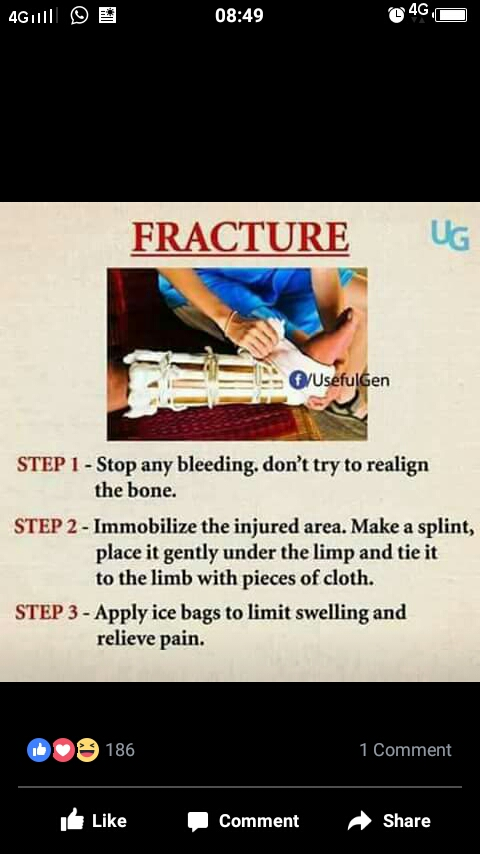 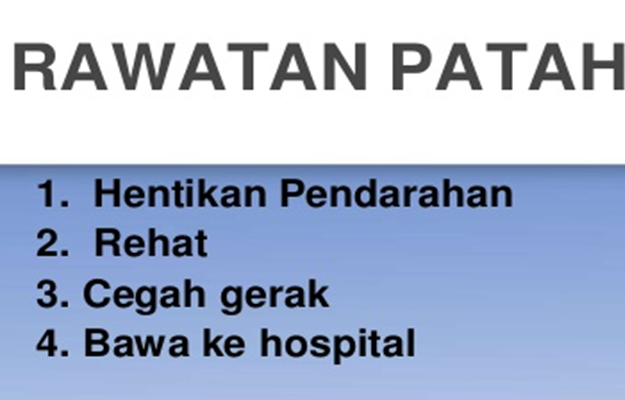 4
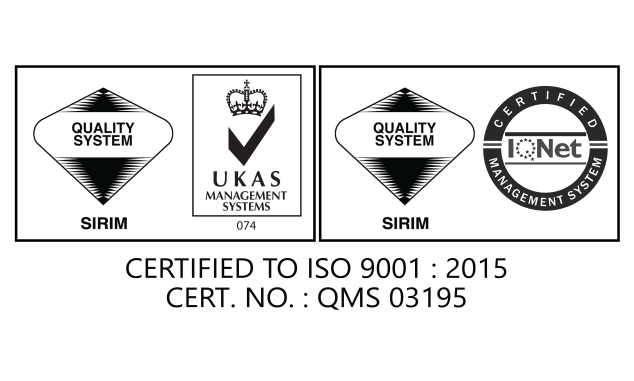 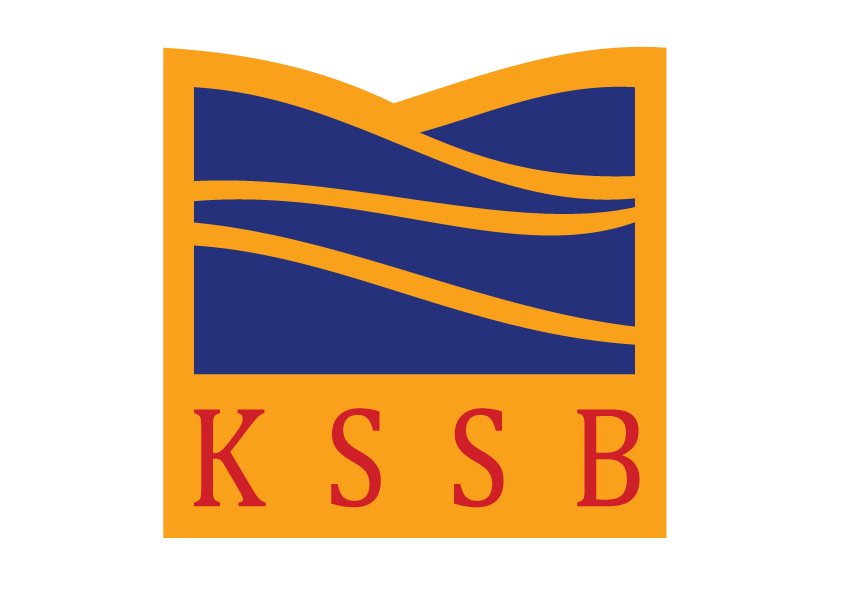 TITLE: TERSEDAK
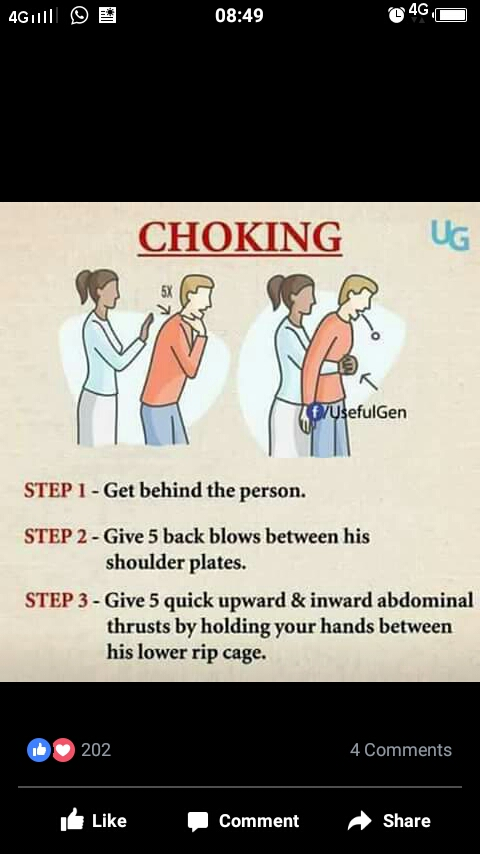 5
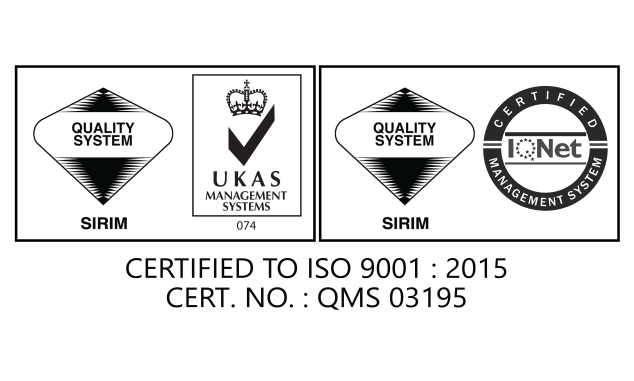 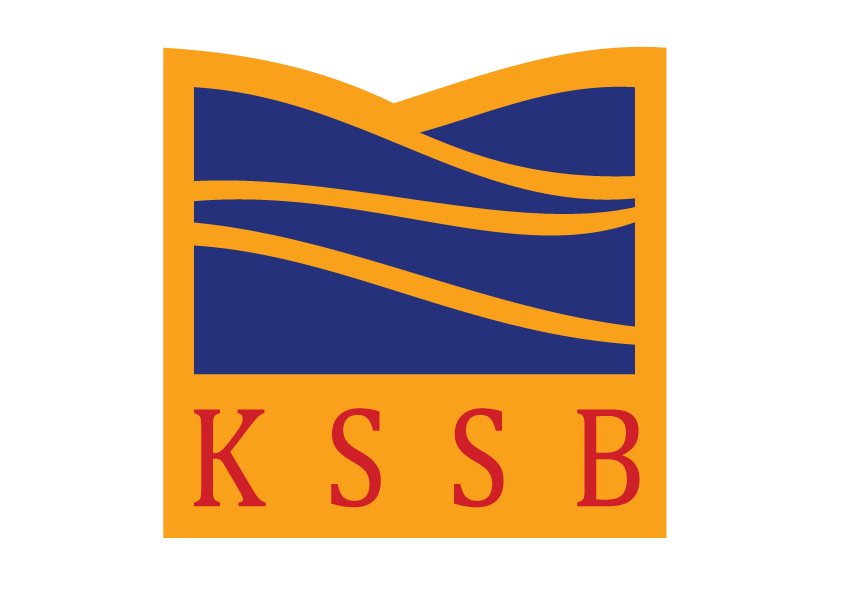 TITLE: PERNAFASAN TERHENTI
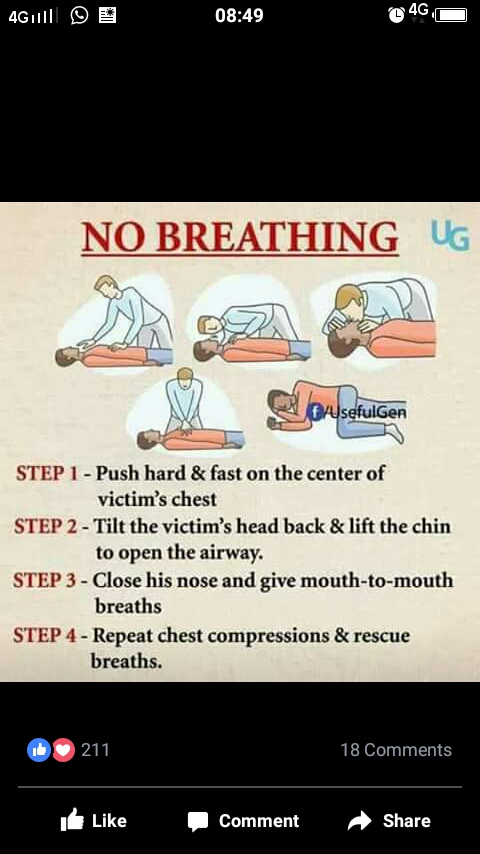 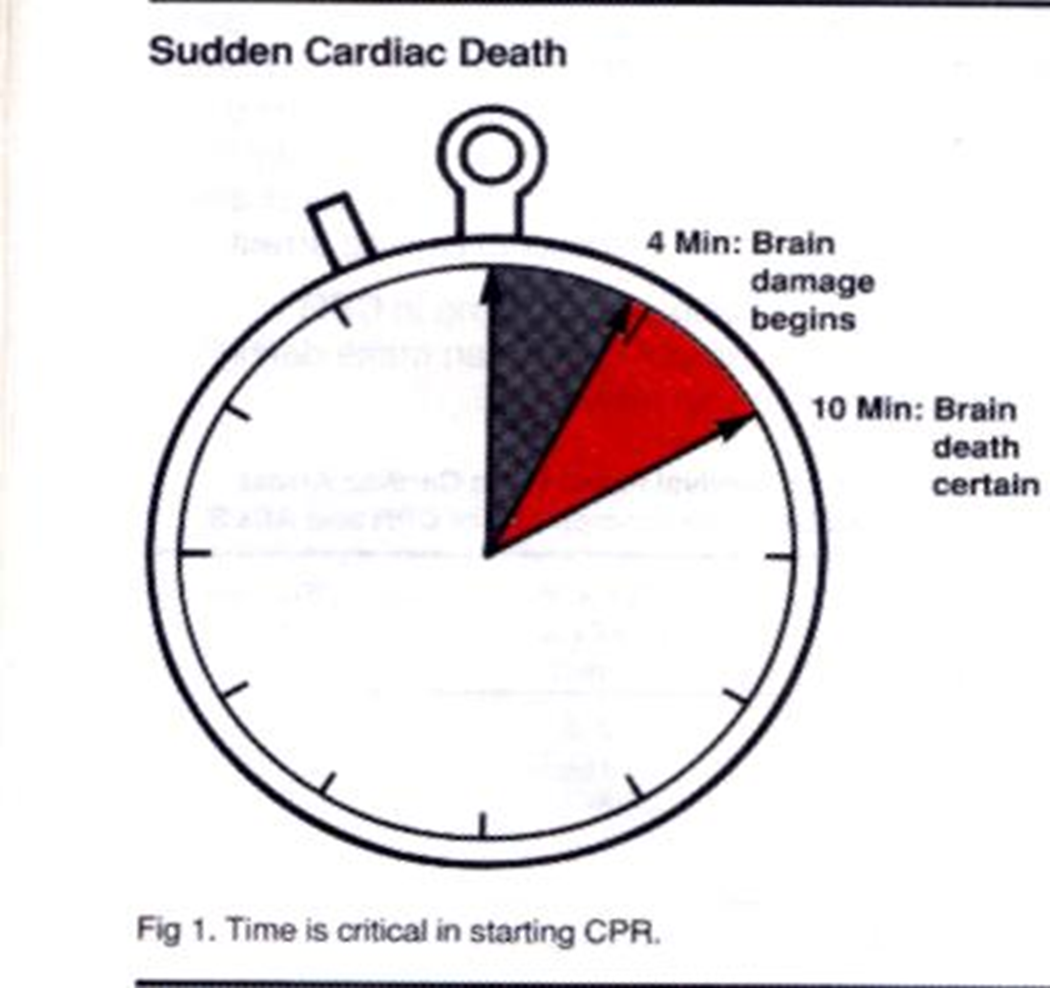 6
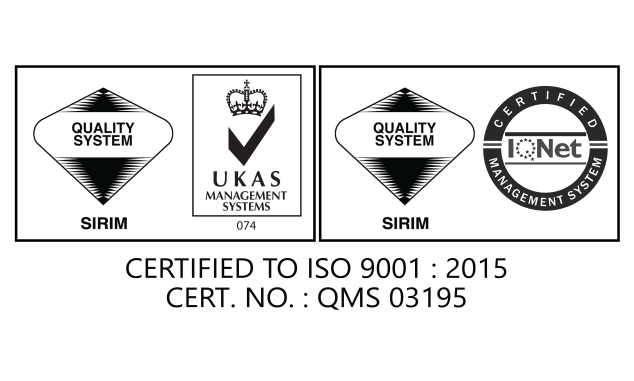 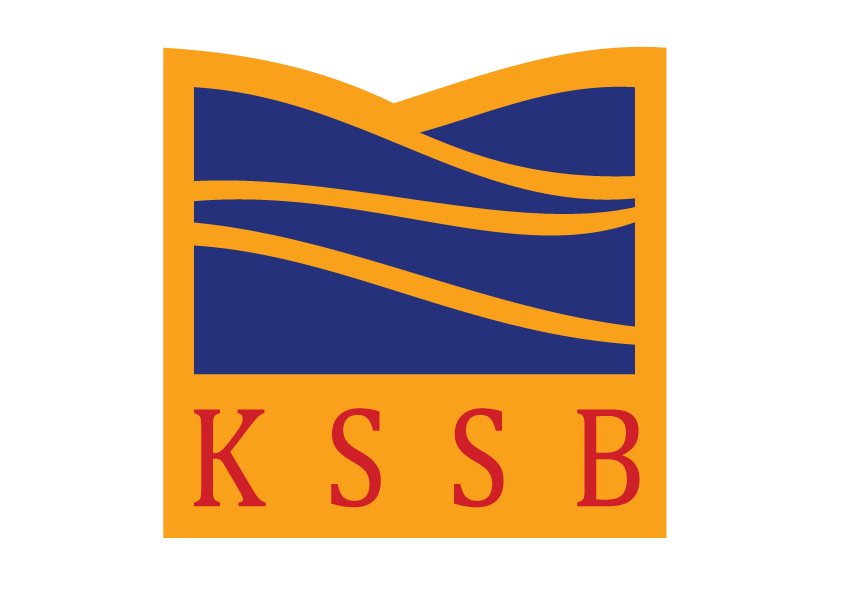 TITLE: PENDARAHAN
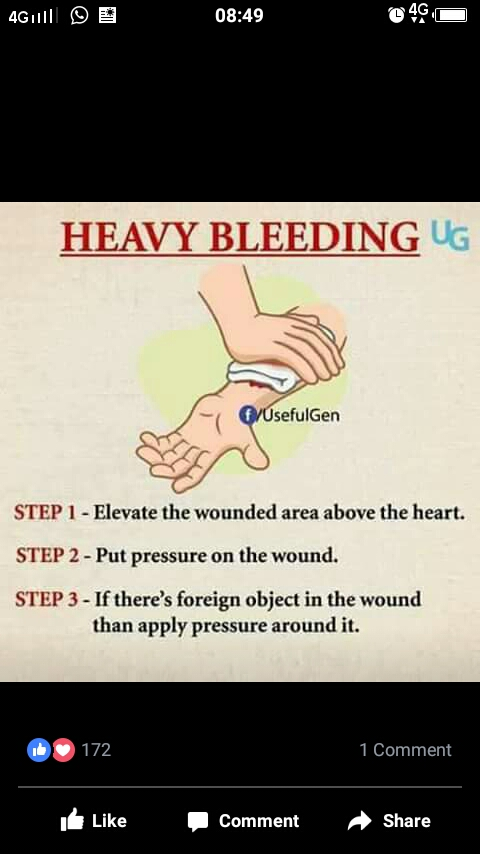 JENIS-JENIS PENDARAHAN

ARTERY – memanjut , warna merah terang
VEINS  -  mengalir , warna merah gelap 
CAPILLARY – meleleh , warna merah
7
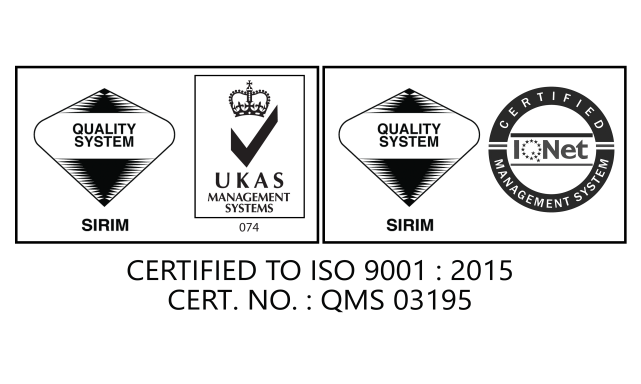 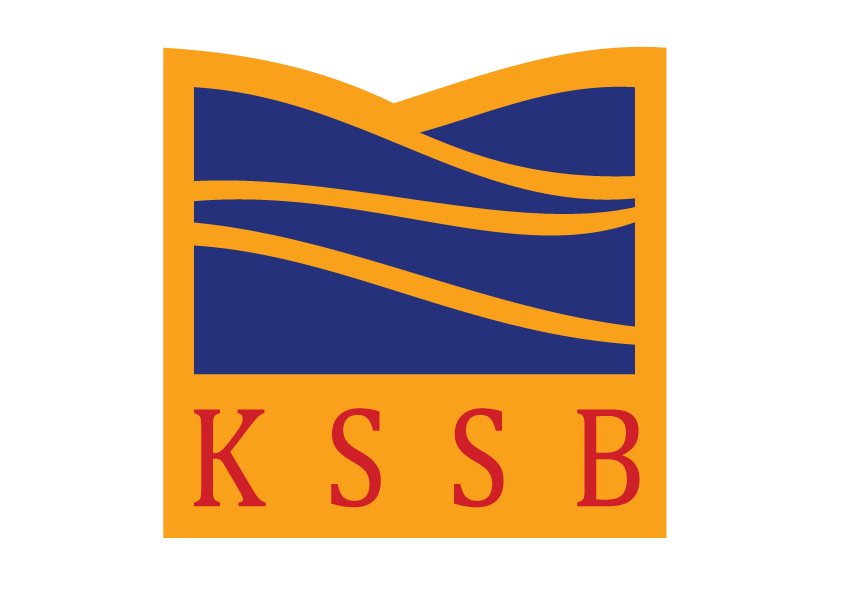 TITLE:  ANGIN AKHMAR
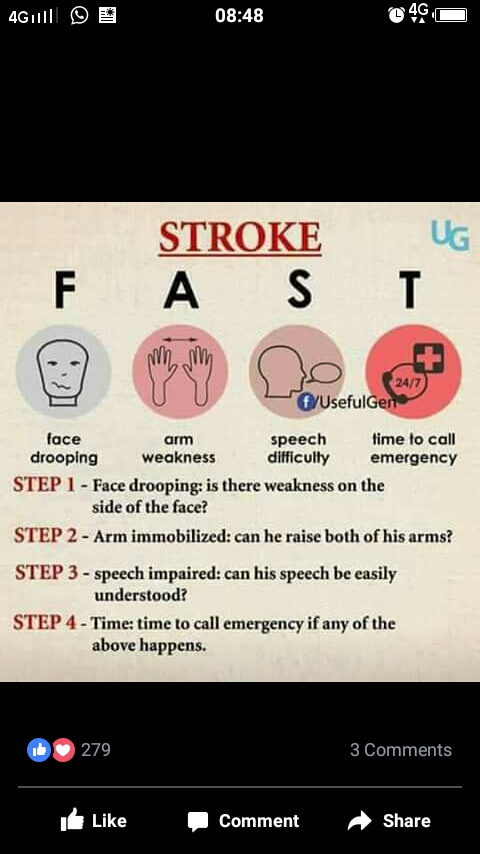 BACAAN TEKANAN DARAH 

Optima  	sistolik - < 120mmHg
		diastolic - <80 mmHg

Normal 	sistolik <130 mmHg
		diastolic <85 mmHg 
High normal – sistolik 130 – 139 mmHg
		    diastolic  85 – 89mmHg
3. Hipertensi tahap 1 	sistolik – 140 – 159mmHg
		          atau diastolic – 90 – 99mmHg
4. Hipertensi tahap 2          sistolik – 160 – 179mmHg
		           atau  diastolic – 100 – 109
5. Hipertensi tahap 3         sistolik > 180mmHg
			diastolic >110mmHg
8